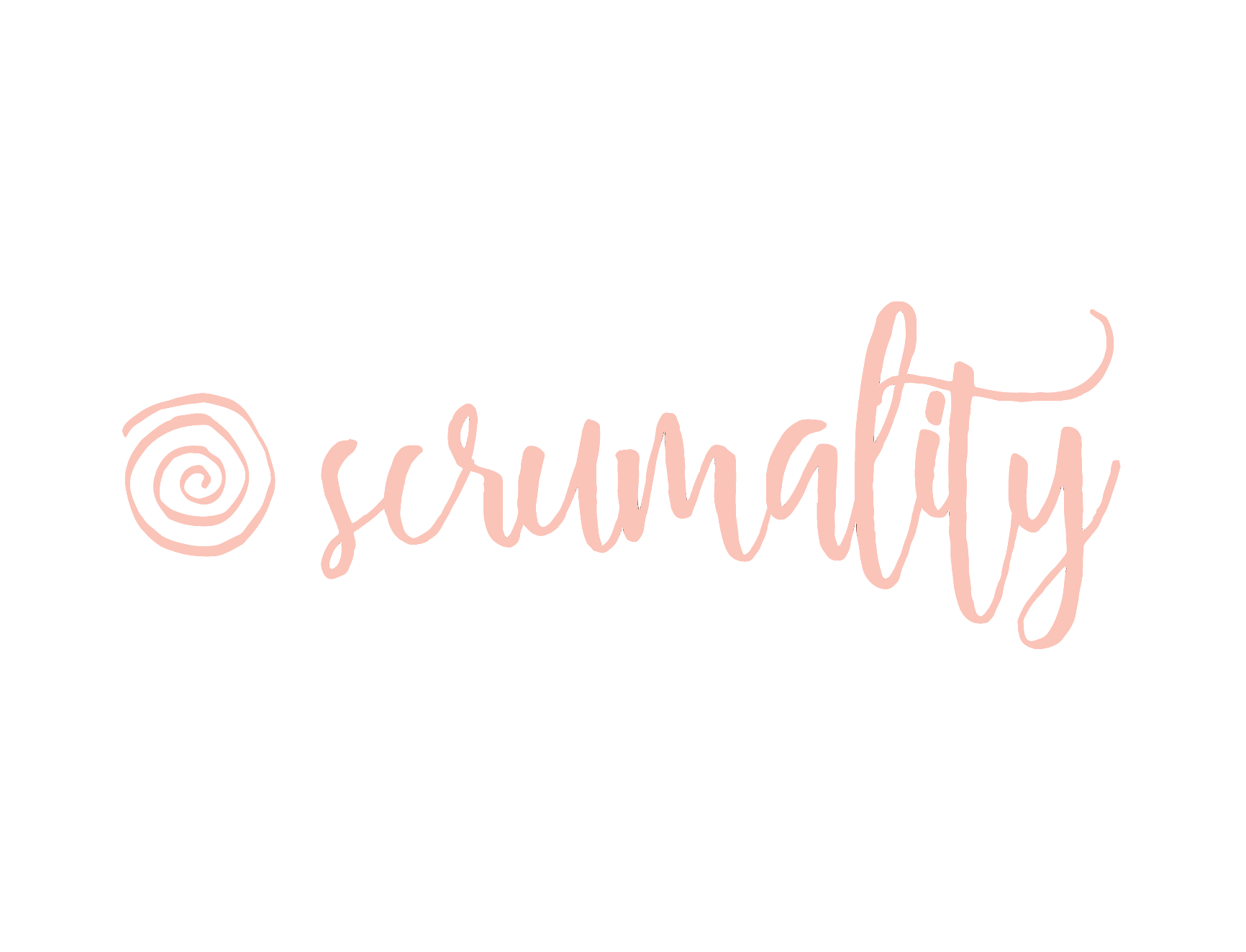 Scrum Master Qualified
Get Started …
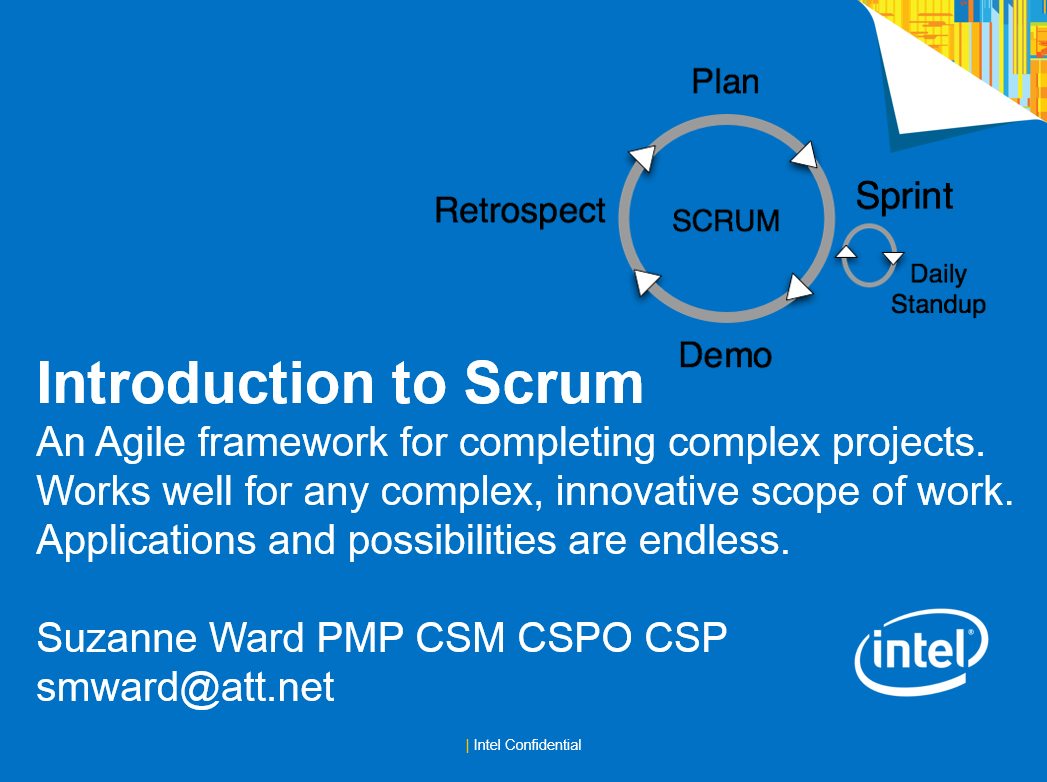 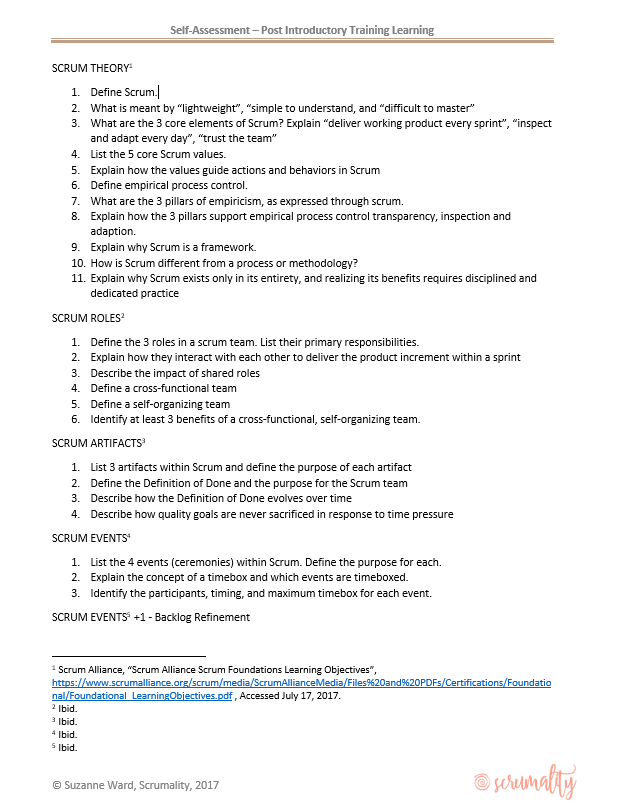 Read      –      Train     –      Assess
Week 0
Week 0 - Readings
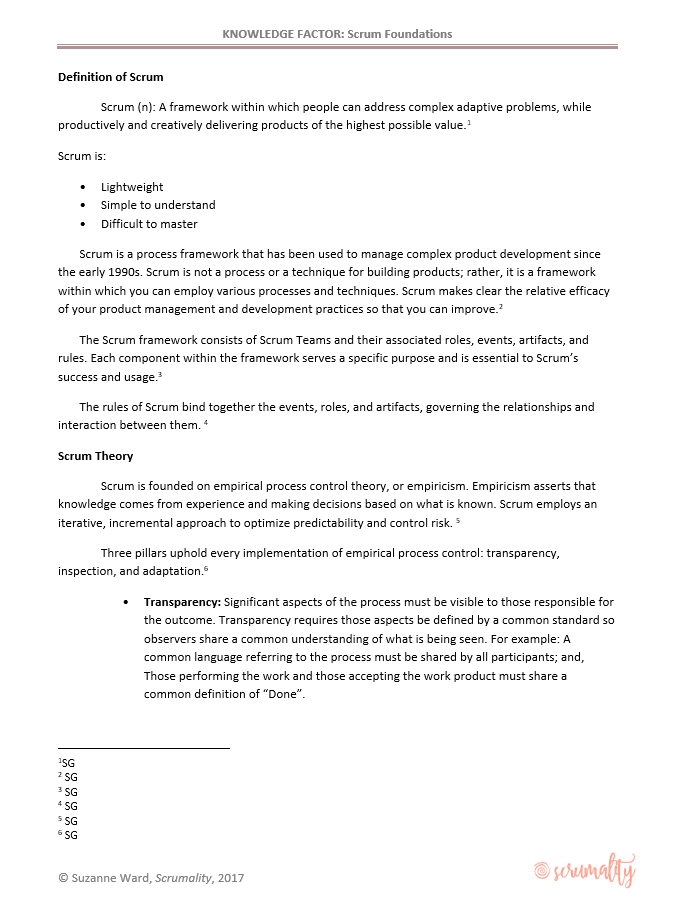 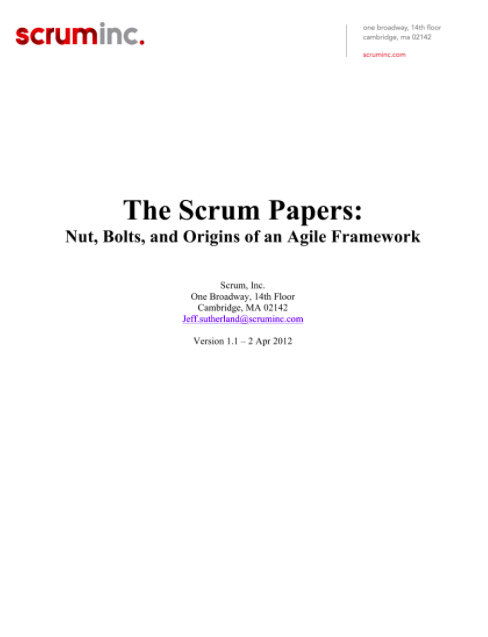 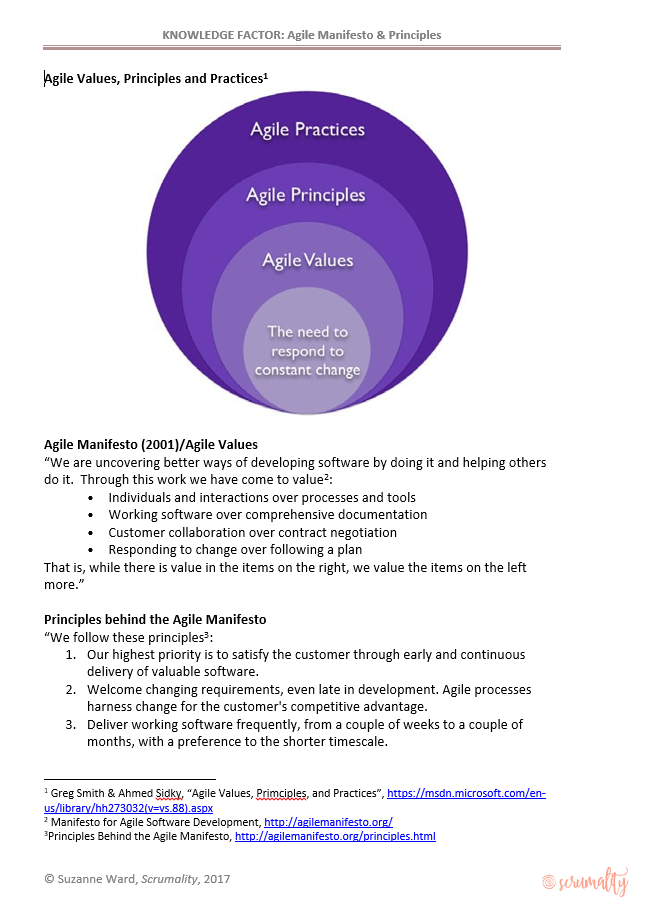 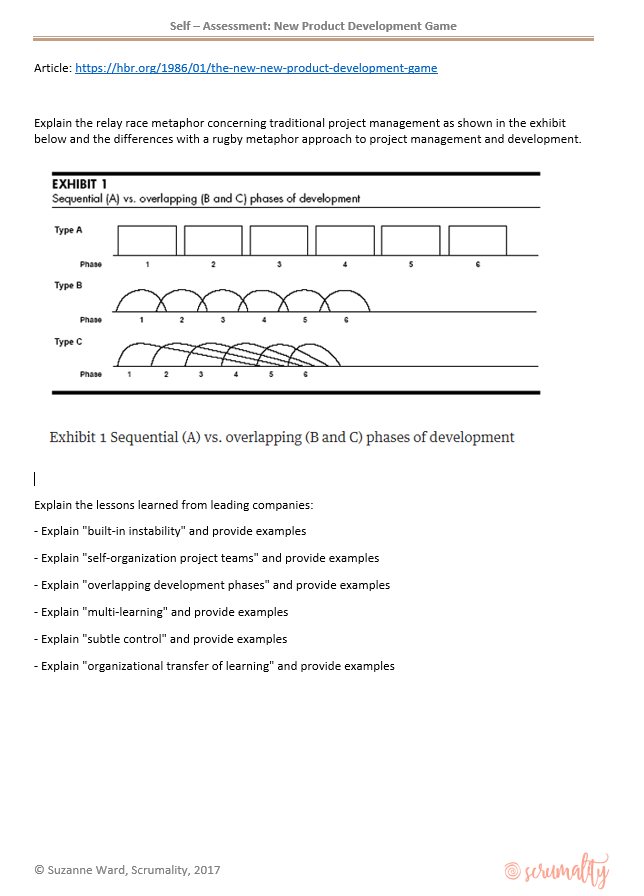 Week 0 -- Activities
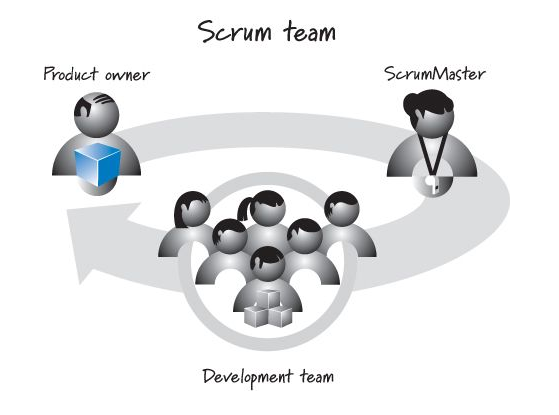 Get access to book: 30 Days to Better Agile by Angela Druckman. 
You will need this to get started on your next few weeks of learnings. You will read along with related knowledge factors.
Find a team or teams you can observe through the program, especially product owners and scrum masters. 
Find a local scrum coach or mentor.
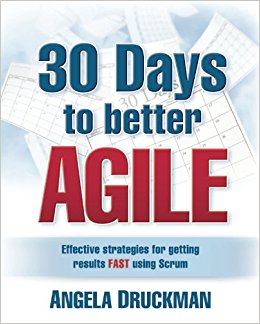 Week 0 – Self Assessment
After each Knowledge Factor, test your comprehension with the self-assessment criteria at the end of each
Got questions or concerns …. Scrumality@gmail.com
VAL Attribution – for most scrum process graphics